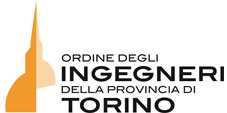 GOVERNANCE
Assemblea degli Iscritti
CNI
CONSIGLIO ORDINE
Presidente: FERRO Giuseppe Andrea
Segretario:  FOGLIATO Vera
Tesoriere:  LONERO Giuseppe
Vice-Presidente Vicario: GIANI Fulvio
Vice-Presidente:  MARTINI Manuela
CONSIGLIERI
Organo di revisione
RPCTGEDDA Vanda
FOIT
Presidente: 
DE DONNO Raffaele
DPO
RIVAUTELLA Liliana
Responsabile Transizione Digitale
MARTINI Manuela
CONSIGLIO DI DISCIPLINA
Presidente:
PEROTTI Luigi Maria
SEGRETERIA AMMINISTRATIVA:
CALANDRA Gesua (Amministrazione e Contabilità)
GEDDA Vanda (Assistente all'espletamento dei compiti del Consiglio, Commissione Parcelle)
LOI CARTA Alberto (Formazione e Comunicazione)
MARZOLI Chiara (Commissioni e Protocollo)
RAPPO Cristina (Albo)
COMMISSIONI STRATEGICHE
RESPONSABILE QUALITA
FOGLIATO Vera
COMMISSIONI
GENNAIO 2023
1
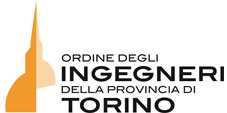 GOVERNANCE
COMMISSIONI STRATEGICHE
Commissione Designazioni e Competenze: CASTELLANO Antonio
Commissione Esami di Stato:  FERRO Giuseppe Andrea 
Commissione Pareri (Parcelle e Parametri): LONERO Giuseppe
Commissione Protezione Civile: CASTELLANO Antonio
Commissione Redazione e Relazioni Esterne: FERRO Giuseppe Andrea
CONSIGLIERI
Antonio CASTELLANO
Sergio CERIONI
Annalisa GRIFFA
Fabrizio MARCIALIS
Paolo MASSA
Roberto NAPOLI 
Liliana RIVAUTELLA
Carlo SALA
Giorgio SANDRONE
Claudio TRINCIANTI
COMMISSIONI
Per l’elenco completo si rimanda all’elenco commissioni ripotato sul sito istituzionale dell’ordine
https://ording.torino.it/le-commissioni
GENNAIO 2023
2